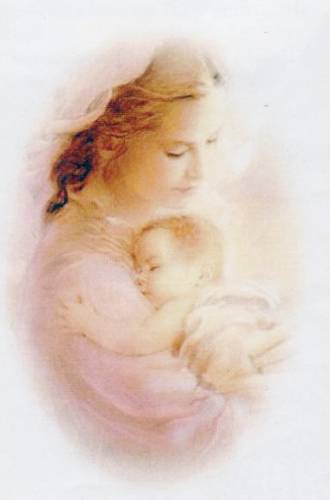 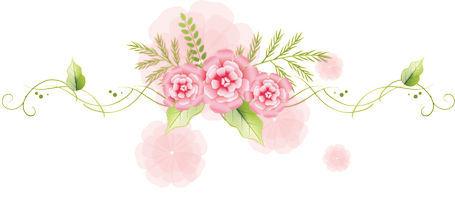 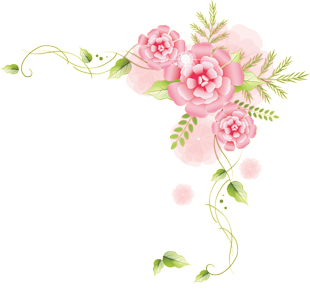 Я и мамочка моя!

день матери в группе «Солнышко»
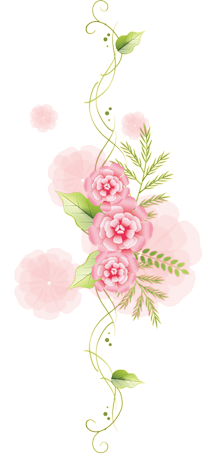 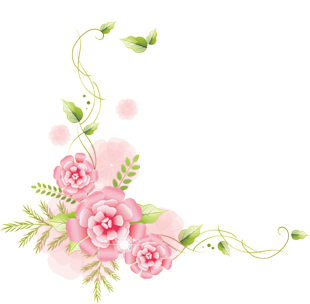 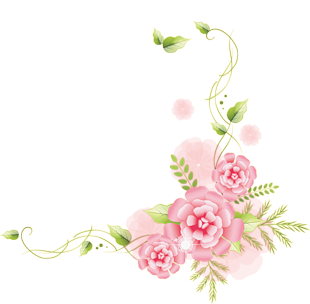 Подготовили воспитатели
МБДОУ ЦРР №28 «Огонек»
Чернова М.В.
Шелягина Г. М.
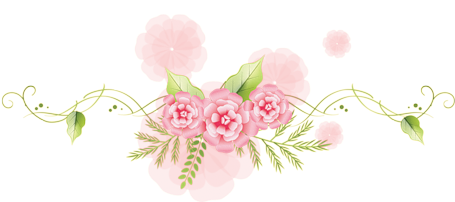 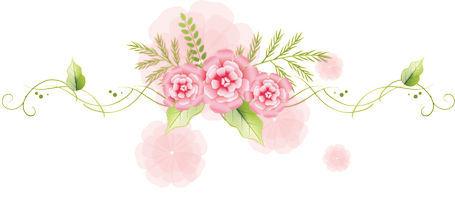 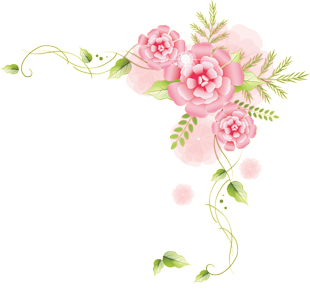 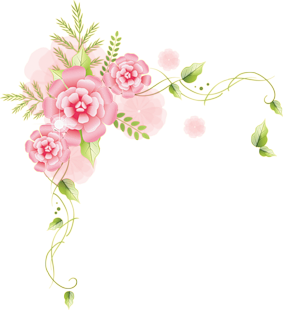 Споем для мамы песенку,
Звенит она и льется
Пусть маме будет весело,
Пусть мама улыбнется!
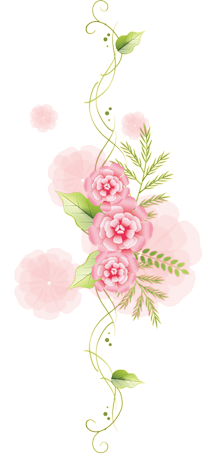 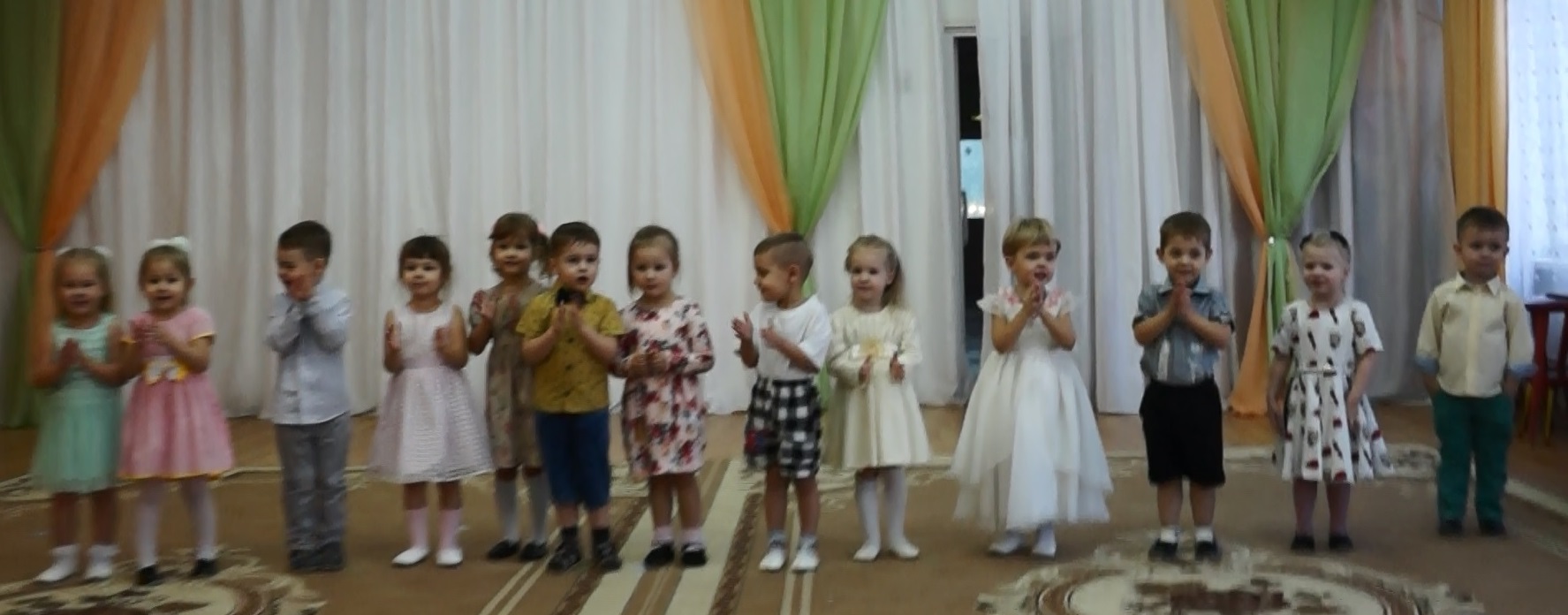 Сведения об авторе
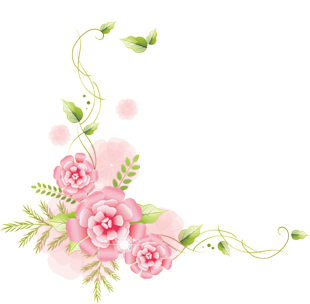 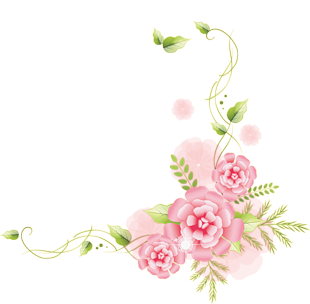 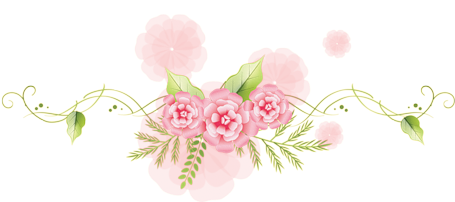 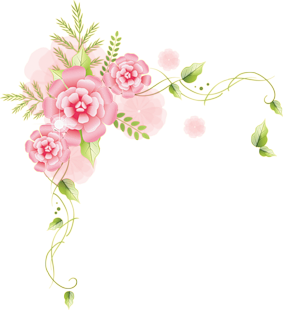 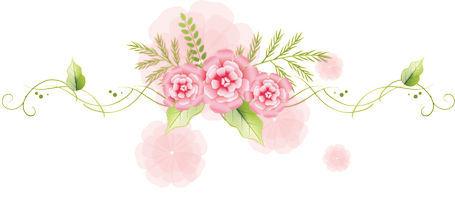 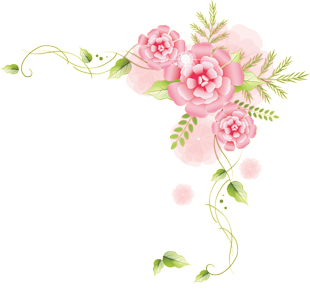 Поздравляю мамочку в этот славный день!Подберу подарочек самый лучший ей!Я стихотворение милой подарю,Потому, что мамочку очень я люблю!
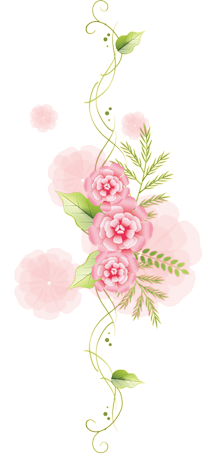 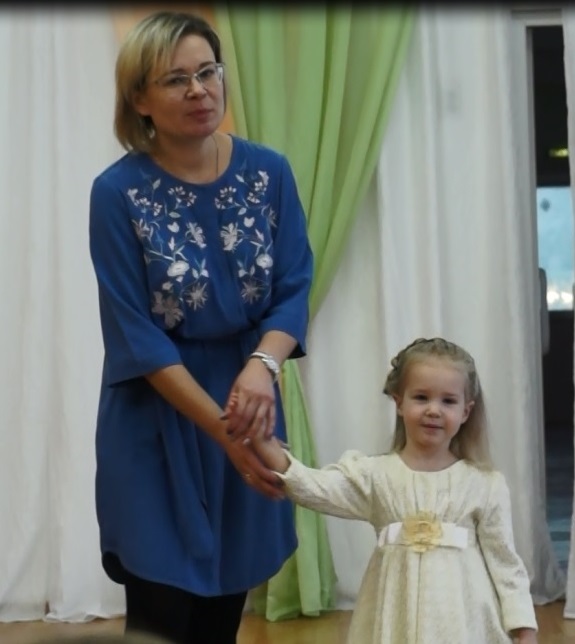 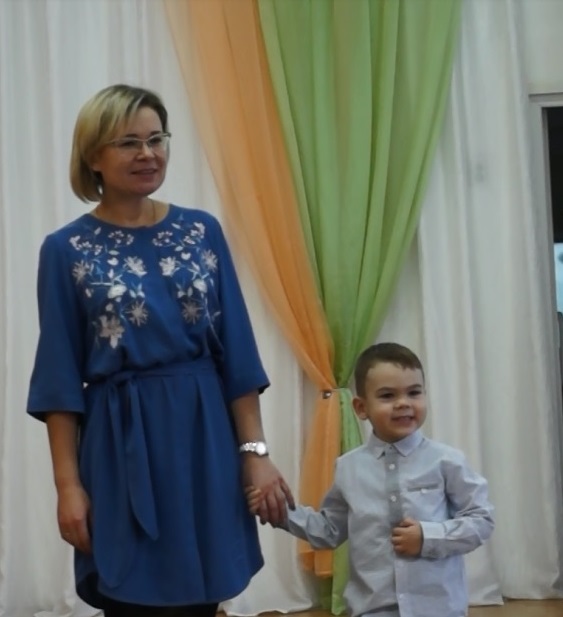 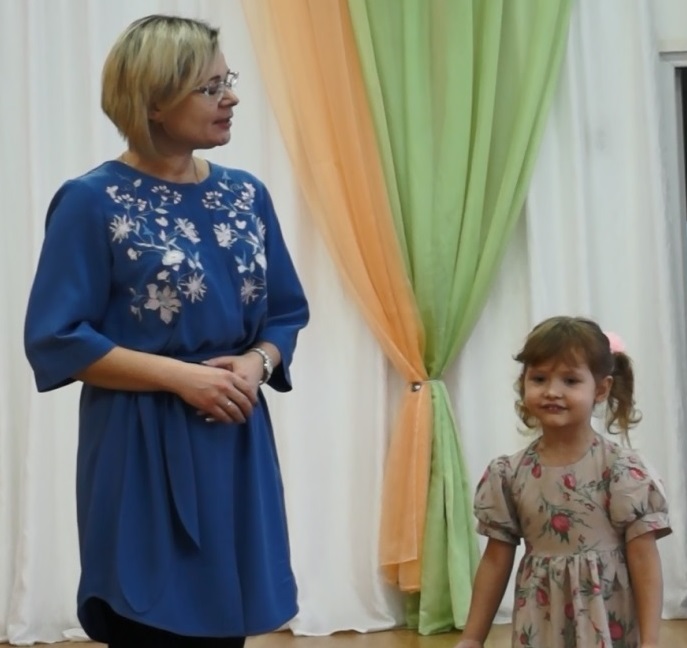 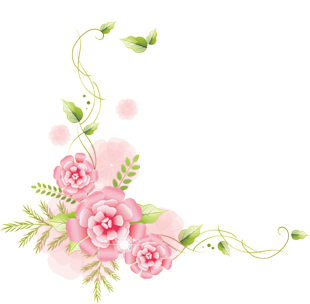 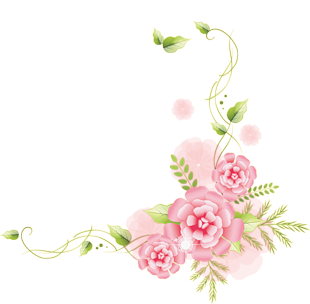 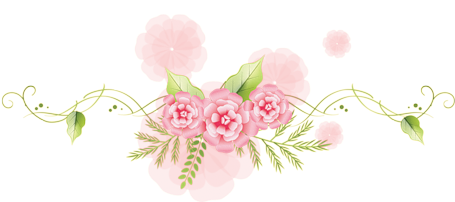 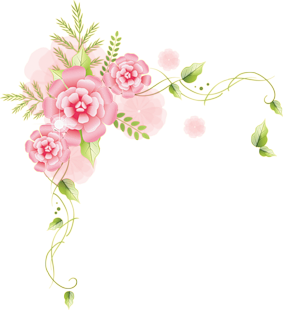 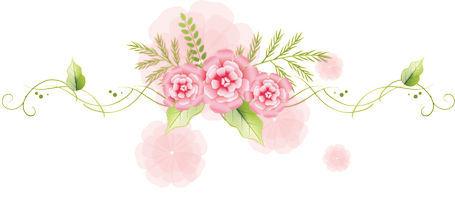 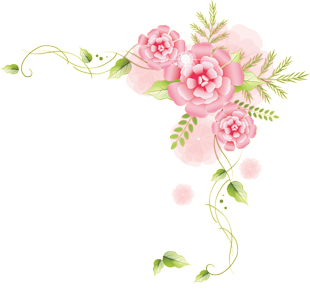 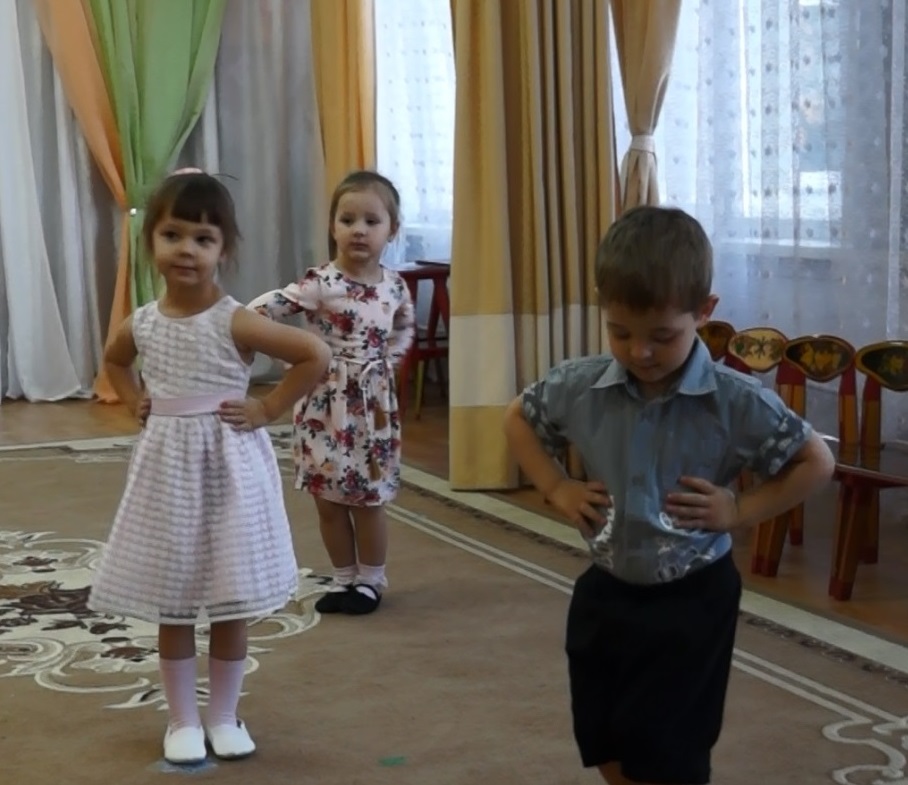 Ладушки-ладушки, 
Спляшем мы для бабушки!
Ладушки-ладушки,
Будь здорова, бабушка!
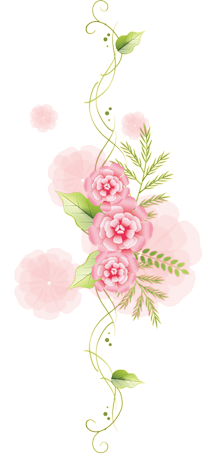 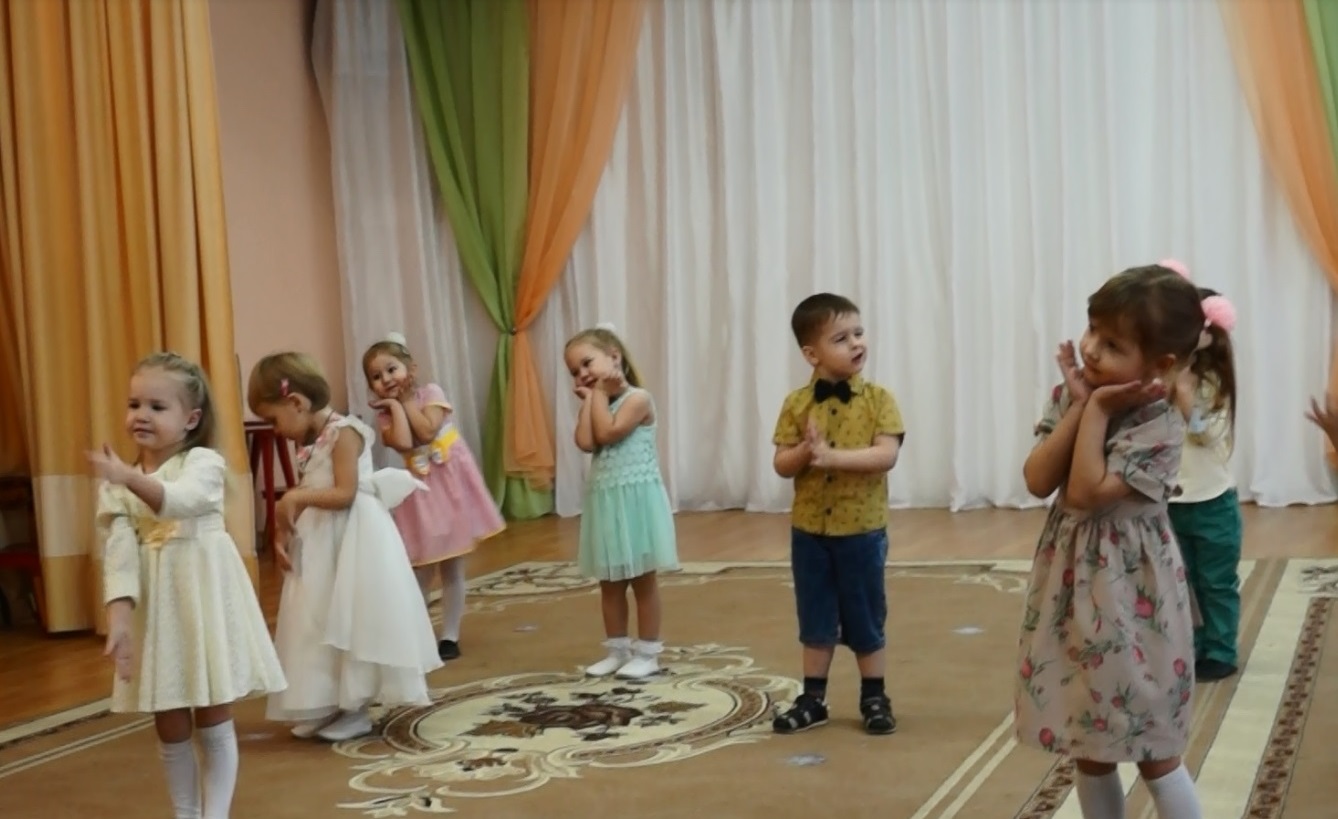 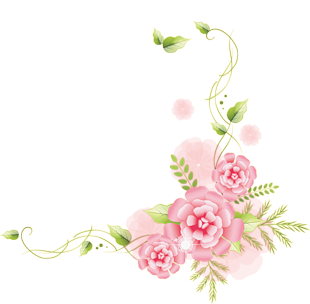 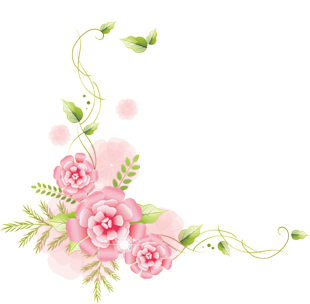 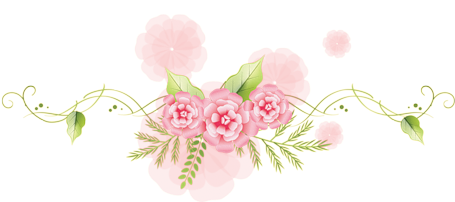 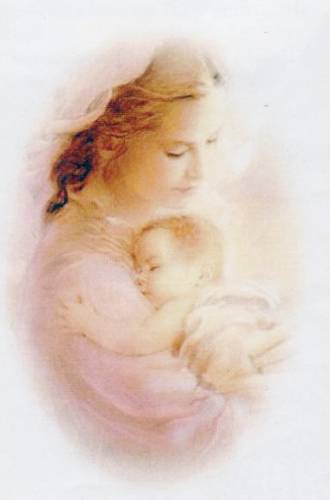 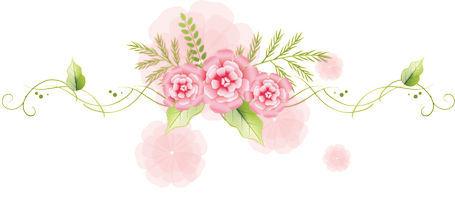 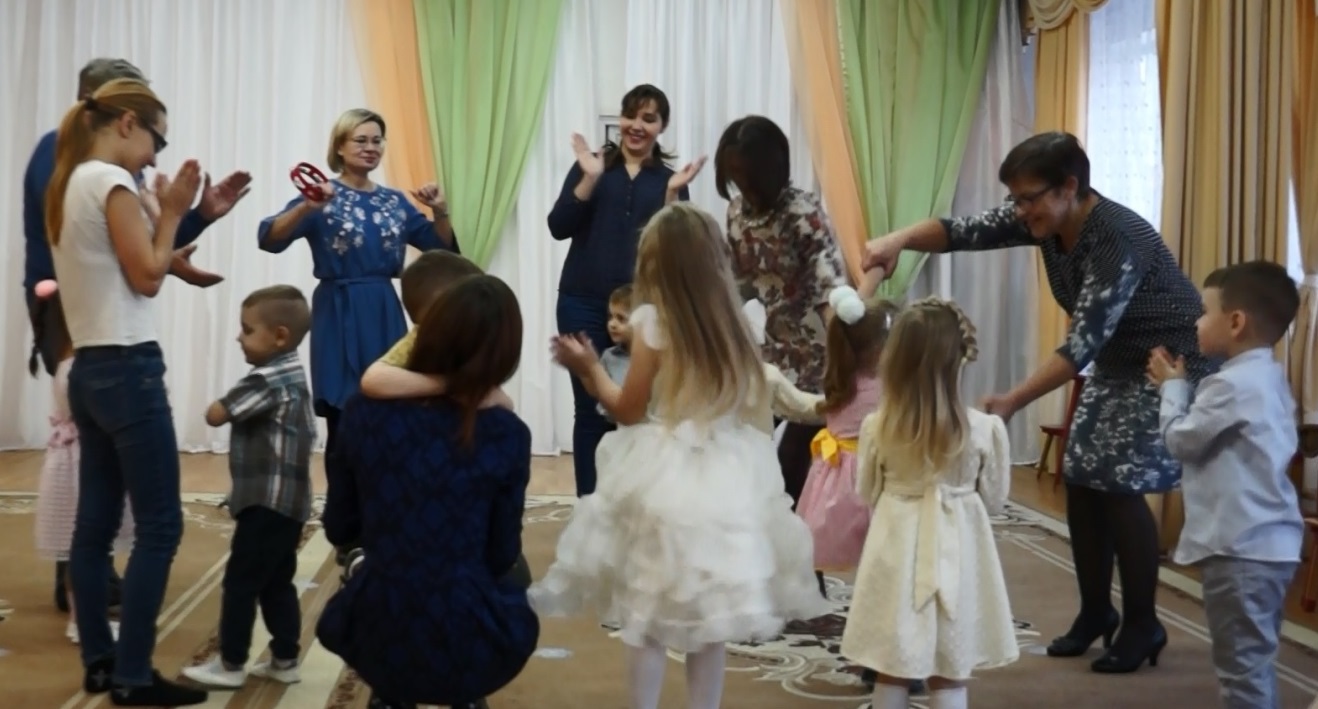 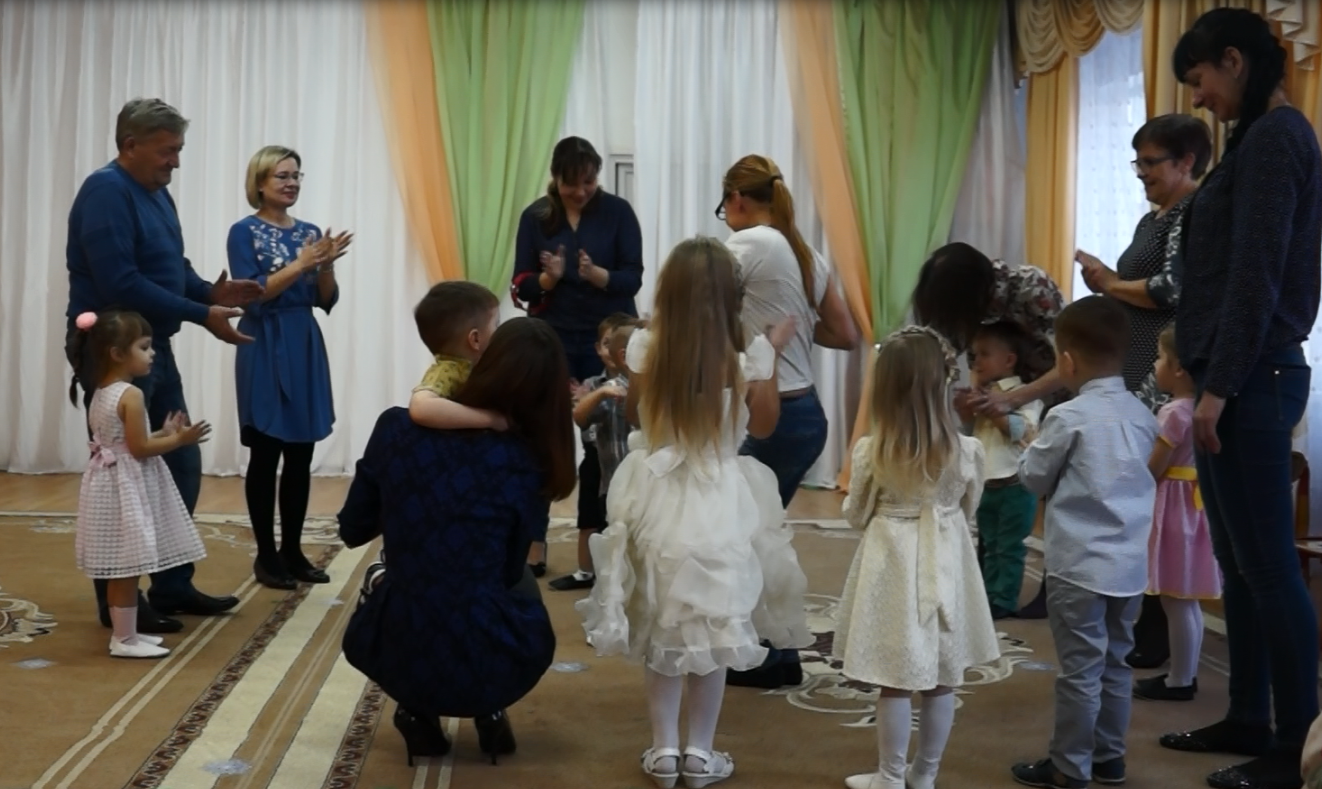 А сейчас, а сейчас,
Наступил веселья час!
Дети, мамочек зовите,
Поиграть их пригласите!
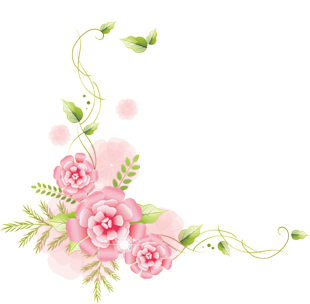 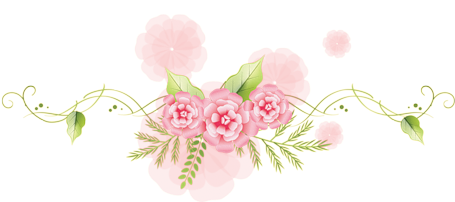 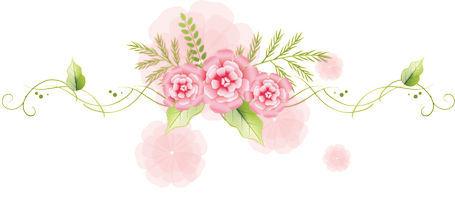 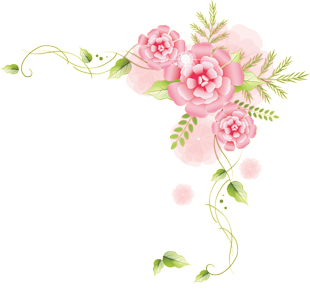 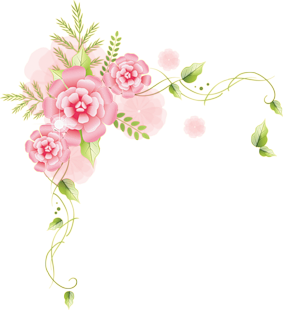 Нарисую солнышко - маме подарю.Потому что мамочку очень я люблю!
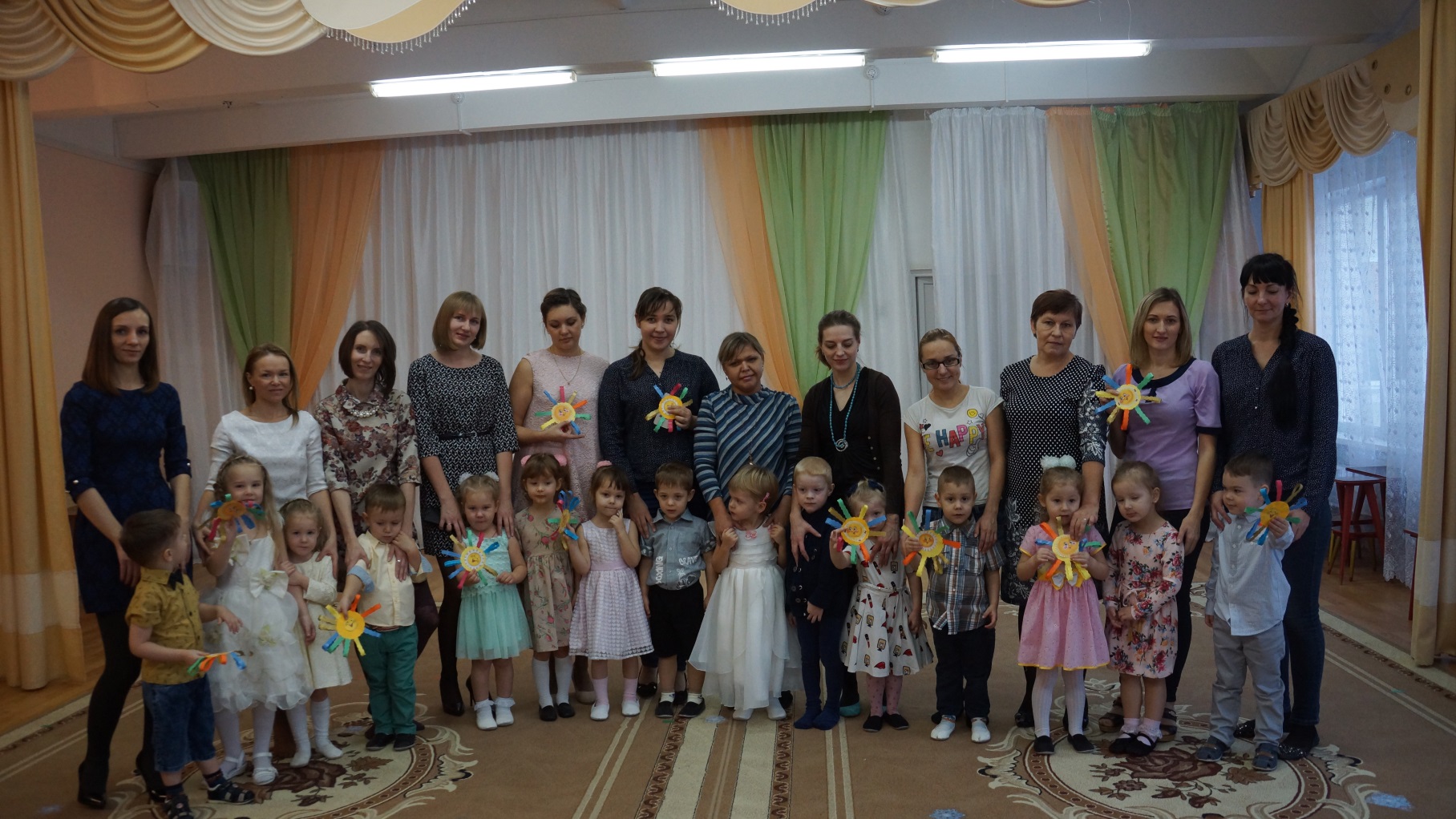 Сведения об авторе
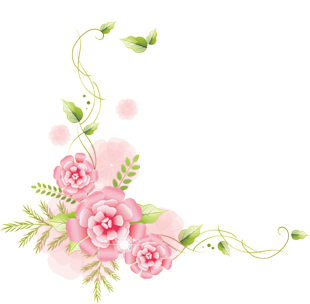 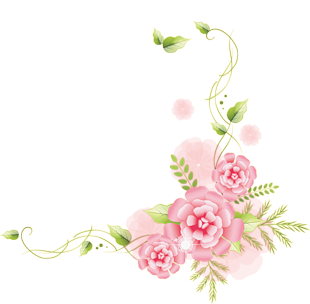 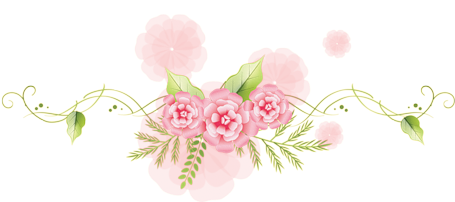